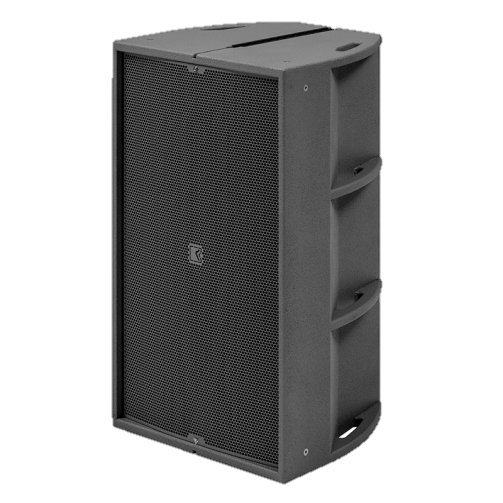 POINT SOURCE SPEAKER
MONACO 215 CX SP (Outline)
강력한 풀 레인지 인클로저
동축 HF의 장점을 유지하며 우퍼의 영향을 최대화
2-way 바이 앰핑, 4개의 프리셋 내장
회전 가능한 HF 혼
1